Echanges Internationaux à la FSM
Ana.Maria.Cebolla.Alvarez@ulb.be
anne.moncousin@ulb.be
Réunion d’information FSM 

Le 15 novembre 2023 – Via Teams
Enregistrement de la séance : https://universitelibrebruxelles-my.sharepoint.com/:v:/g/personal/anne_moncousin_ulb_be/Ee8fcFHHCCxNt9qODYiiOD0BoPh0TnvFTEuWMKnUjcvcxg
Cette présentation se trouvera sur le site FSM  
(études - mobilité internationale) 
et sur l’intranet https://fsm.ulb.be
Informations générales – Site www.ulb.be
Site ULB : Partir ou venir en échange - ULB
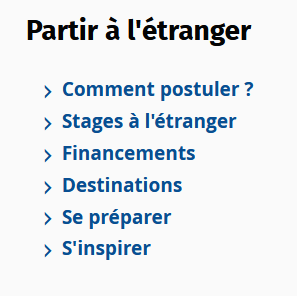 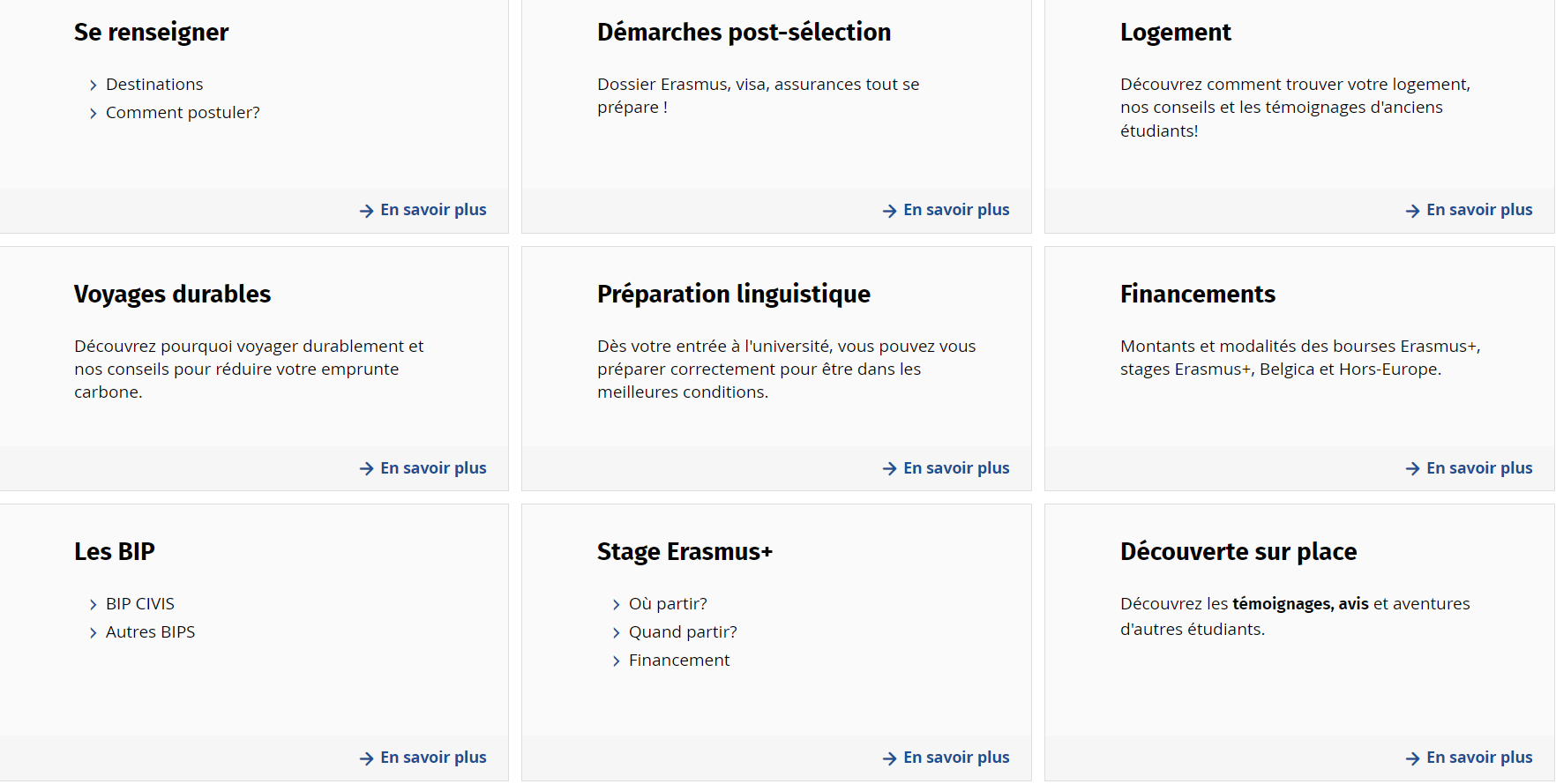 Procédures Actuelles
F.S.M. vers les destinations « proposées »:

Partir en Erasmus (minimum 3 mois, SMS) ou hors Erasmus (minimum 1 mois)
Sur base d’une convention bilatérale 

Quand partir?
Kinésithérapie: 2ème semestre MA1 (stages/cours)
Education Physique: 2ème semestre MA2 (cours)


S’inscrire par le formulaire en ligne accessible via le portail mobilité FSM ouvert uniquement entre le 27 janvier et le 15 février 2024



Joindre une lettre de motivation.
[Speaker Notes: Séance d’info des possibilités de stages hors-grille KINé]
Nouveau programme de gestion des Erasmus
Site ULB : Se renseigner - ULB
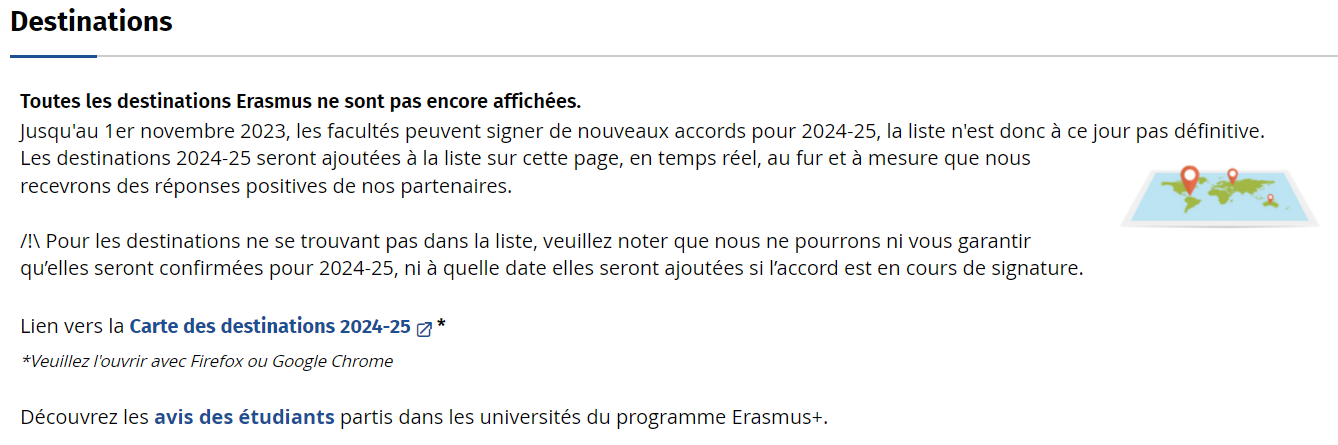 Stages Erasmus+
Stages Erasmus+ Jeunes diplômés
Permet aux étudiants de l’ULB de bénéficier d’un financement Erasmus+ pour un stage réalisé dans la zone Erasmus lors de l’année suivant leur diplomation. 
Opportunité d’insertion professionnelle 
Opportunité de financement (A titre indicatif – 520 euros par mois en 2020-21).
Opportunité de mobilité pour les étudiants n’ayant pas pu partir pendant leur cursus.
Conditions:
Durée du stage : 2 mois minimum, 12 mois maximum  
Ne pas avoir dépassé le quota « Erasmus » (12 mois par cycle)  
Candidater avant la diplomation  
Trouver un professeur pour encadrer le stage à l’ULB  
L’étudiant doit s’assurer lui-même (si son stage dépasse le 30/09 de l’année académique suivante).
https://fsm.ulb.be/fr/intrafsm/stages-erasmus-jeunes-diplomes 
https://etudiant.ulb.be/fr/programme-d-echanges/etudiants-outgoing/stages-erasmus
Procédures Actuelles – Cours : Séjours “SMS”
Séjours avec :
Learning Agreement (contrat d’étude)
Liste de cours
Examens évalués par l’université d’accueil (! Respect du nombre ECTS)
3 mois minimum (15 ECTS pour mobilité de 3 mois)
F.S.M. vers les destinations « proposées »:
Échéances :
Hors-Europe :
	15 décembre 2023 : Ouverture du formulaire pour les destinations hors-Europe toutes disciplines 
	15 janvier 2024 : Échéance pour les étudiants, pour soumettre le formulaire « hors-Europe »
Europe (et conventions facultaires):
27 janvier
2024
15 février
2024
2ème quadri
 2025
avant le départ 2025
Sélection des postulants (FSM)
Formulaire d’inscription (FSM)
(Y.c. Learning Agreement)
Adaptation du Learning Agreement
Départ en cours
[Speaker Notes: "Stages cliniques de collaboration internationale et séminaires" = 15 ECTS (Master Kiné)
"Stages cliniques: complémentaire de (mnémonique de l'UE précédent)"= 5 ECTS (Master Kiné)]
Accords CIVIS
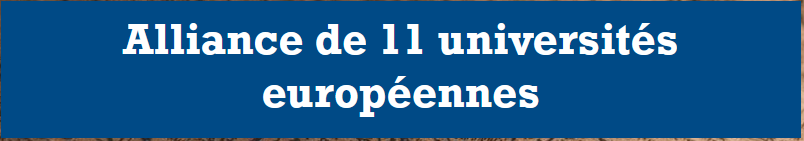 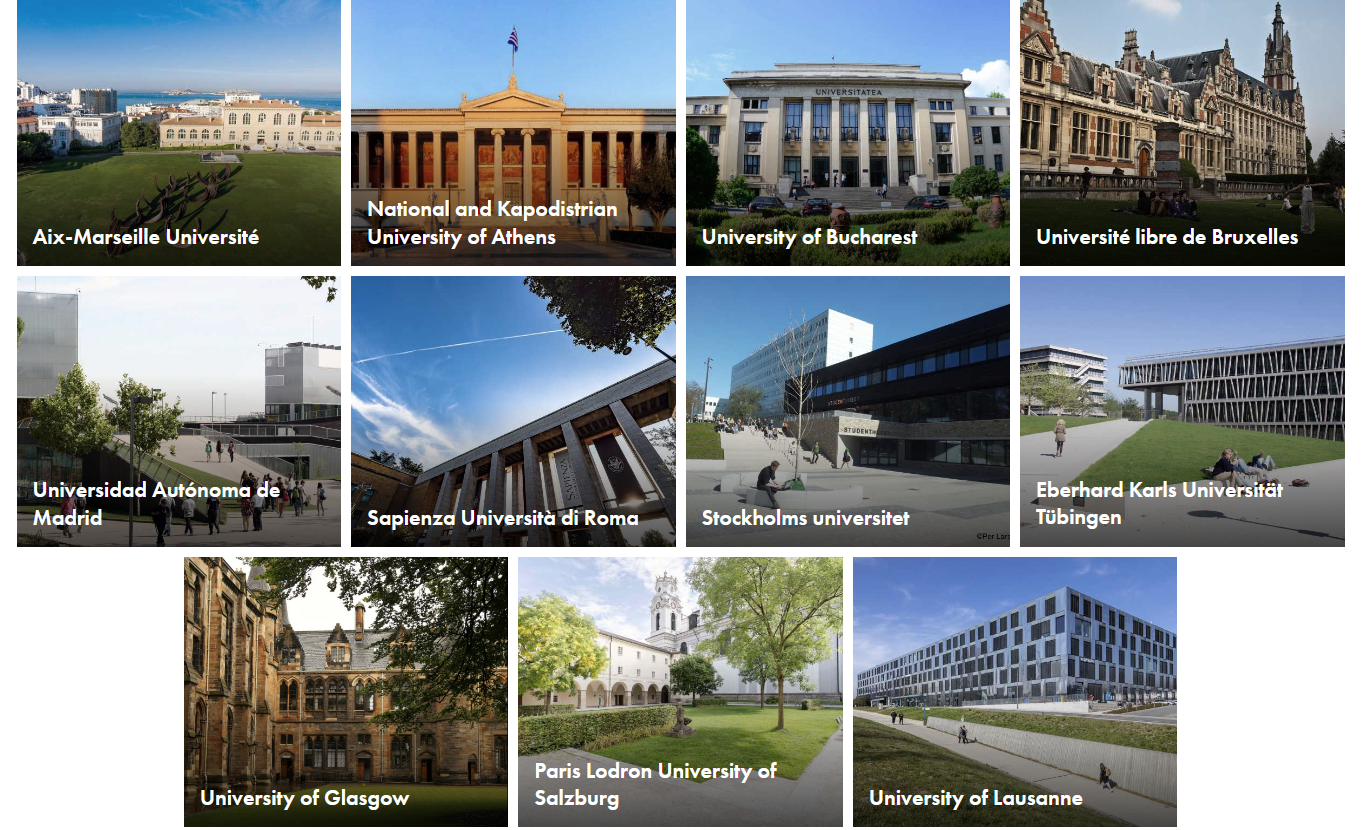 Vous trouverez par défaut ces Universités dans vos choix de destination. Attention, toutes ne proposent pas de cursus en Sciences de la Motricité
Destinations Cursus Kinésithérapie
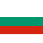 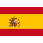 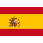 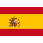 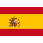 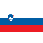 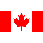 Lubumbashi: nouvelle destination à « tester »: email à Anne.Moncousin@ulb.be
[Speaker Notes: Convention: Les étudiants de l’ULB seront autorisés à suivre 2 cours maximum à la VUB (feront pas partie du PAE)
"Stages cliniques de collaboration internationale et séminaires" = 15 ECTS (Master Kiné)
"Stages cliniques: complémentaire de (mnémonique de l'UE précédent)"= 5 ECTS (Master Kiné)

Lubumbashi:]
Destinations Cursus Education Physique
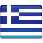 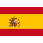 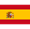 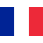 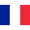 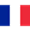 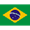 [Speaker Notes: Japon]
Destinations Cursus Ostéopathie
Autres Informations
Bourses


Sur base d’un échange Erasmus, une bourse est octroyée à tout étudiant : Financements - ULB
Pour les séjours hors-Europe : bourse FAME (minimum 3 mois) : Microsoft Word - 2024-25-Règlement-FAMES (ulb.be)
	
Bourse ARES possible (Coopération au développement) Contact ULB : Virgine.scheffer@ulb.be L’appel pour l’octroi de la bourse est publié en septembre/octobre – soyez attentifs à la publication de l’avis. 

Pour les autres conventions bilatérales aucune bourse n’est prévue  pas de bourse pour le Canada!
[Speaker Notes: : soyez]
Modalités de paiement
(Erasmus)
Info - langues
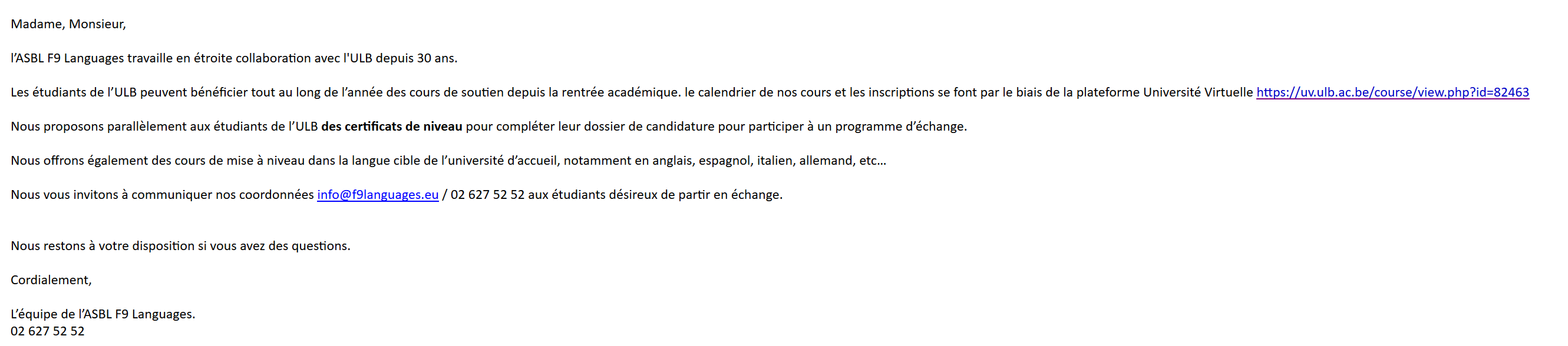 Pour les échanges le niveau de langue est B2 pour la langue du pays (ou éventuellement en anglais). 
Le niveau sera vérifié lors d’un entretien avec Madame Cebolla.
Candidater
En janvier, envoyer un mail informel avec votre intention de mobilité
Accéder au portail pendant la période d’ouverture (du 27/01 au 15/02) via le lien qui sera communiqué en temps utile
Compléter le formulaire de candidature et télécharger les documents demandés
A la clôture de la période de soumission, les candidatures sont analysées par la responsable académique facultaire, Madame Cebolla, sur base des notes de l’étudiant.
L’étudiant est averti de sa sélection par un message individuel de la responsable académique facultaire (il arrive qu’un message automatique soit envoyé par le système – veuillez ne pas en tenir compte)
BIP
Les Programmes Intensifs Hybrides (appelés communément "BIP" pour Blended Intensive Programmes) sont une nouvelle opportunité de mobilité proposée par la Commission Européenne au sein du programme Erasmus+ 2021-27. Il s'agit de cours uniques d'un minimum de 3 ECTS et maximum 6 ECTS, constitués d'une période de cours à distance et d'une semaine (minimum) de mobilité à l'étranger. C'est l'occasion pour tout étudiant à partir du BA1 de profiter d'un séjour court à l'étranger, financé par le programme Erasmus+, et d'élargir sa formation en participant à des cours originaux suivis par des étudiants issus de plusieurs universités. Ils sont organisés à divers moments dans l'année, souvent hors des périodes de cours habituelles.La participation à un BIP est cependant toujours soumise à l'aval de la faculté et implique une reconnaissance académique. Selon les cas particuliers, les BIP peuvent être soit intégrés au PAE de 60 ECTS, soit ajoutés en supplément des 60 ECTS, comptant ou non dans la moyenne annuelle. Les procédures de candidature à un BIP varient selon les cas.

A la FSM, le BIP sera uniquement reconnu en tant que crédit supplémentaire gratuit avec pondération à Zero.

Plus d’info : Les BIP - Programmes Intensifs Hybrides - ULB
Merci,
Cette présentation se trouvera sur le site FSM/Etudes/mobilité internationale : https://fsm.ulb.be/fr/etudes/mobilite-internationale-erasmus